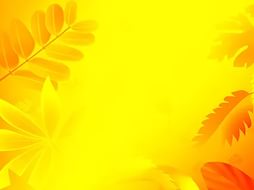 Министерство образования Нижегородской областиГосударственное бюджетное образовательное учреждениедополнительного профессионального образованияНИЖЕГОРОДСКИЙ ИНСТИТУТ РАЗВИТИЯ ОБРАЗОВАНИЯ НИРОКафедра теории и методики дошкольного образования
Проектирование.
Система непрерывных наблюдений за природными объектами в течение месяца в старшей группе.
Железова Светлана Викторовна
воспитатель  МБДОУ «Детский  сад № 18»  
г. Городец. 



«Актуальные проблемы дошкольного образования 
в условиях введения ФГОС»
Нижний Новгород 2015
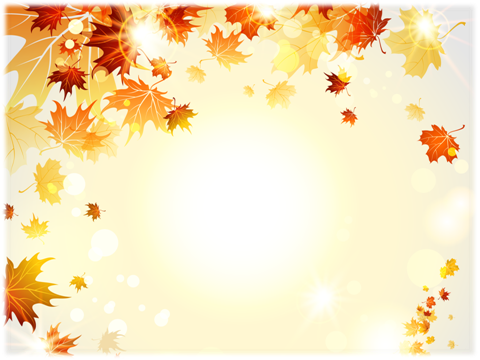 «ОСЕННИЙ  КАЛЕЙДОСКОП»
«Цветики-цветочки»
 «Золотые монетки»
 «Не птица, а с крыльями»
 «Пернатые друзья»
 «Красное  солнышко» 
 «Осеннее небо»
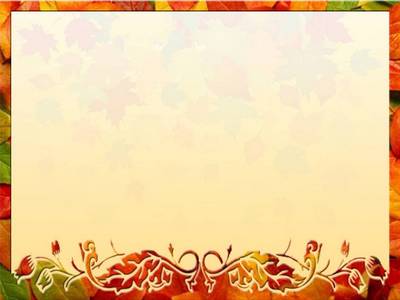 «Цветики-цветочки»
Цель: Расширять знания детей об осени. Обеспечить запоминание детьми  названий осенних цветов – бархатцы, ноготки (календула), настурция и их семян. Закрепить понятия «высокий – низкий» (цветок), «длинный – короткий» (стебель).
Форма работы:  рассматривание, исследование, беседа, сравнение, коллекционирование.
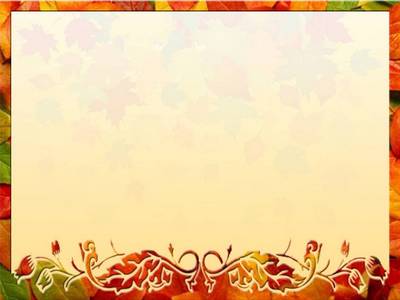 «Золотые монетки»
Цель: Обобщить  и систематизировать  представление у детей об изменениях, происходящих в жизни деревьев и кустарников осенью. Закрепить названия деревьев и кустарников.  Формировать у детей желание любоваться красотой деревьев в разные времена года, а так же желание беречь эту красоту.
Форма работы:  рассматривание, наблюдение, исследование, коллекционирование.
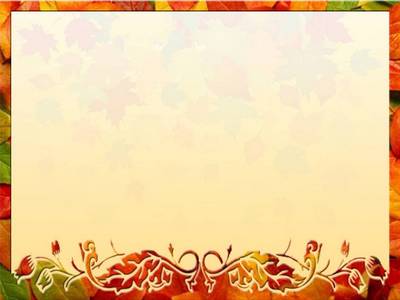 «Не птица, а с крыльями»
Цель:  Продолжать  обеспечивать развитие  интереса у детей  к живому миру, развитие наблюдательности, учить устанавливать связи между погодой и поведением насекомых. Закреплять названия насекомых, их пользу и вред  для природы.
Форма работы: наблюдение, беседа, рассматривание.
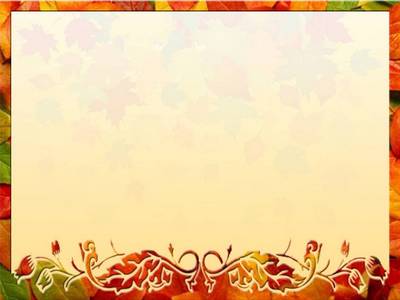 «Пернатые друзья»
Цель: Продолжать наблюдение за птицами на участке.  Помочь детям вспомнить названия птиц, перелётных птиц. Вызывать желание  у детей заботиться о зимующих птицах.
Форма работы:  наблюдение, беседа.
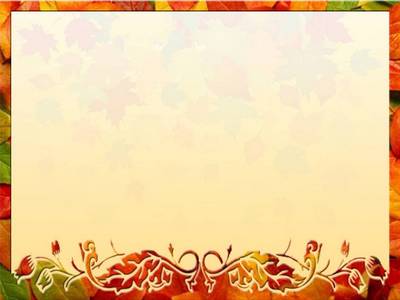 «Красное  солнышко»
Цель: Продолжать знакомить  детей с явлениями  неживой природы; познакомить детей с понятием «продолжительность дня».
Форма работы:  наблюдение, беседа, исследование.
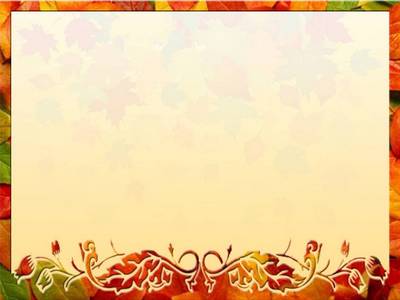 «Осеннее небо»
Цель: обеспечить развитие у детей наблюдательности, умение различать изменения в характере неба. Пополнять знания детей о сезонных изменениях в природе.
Форма работы:  наблюдение, беседа, исследование.